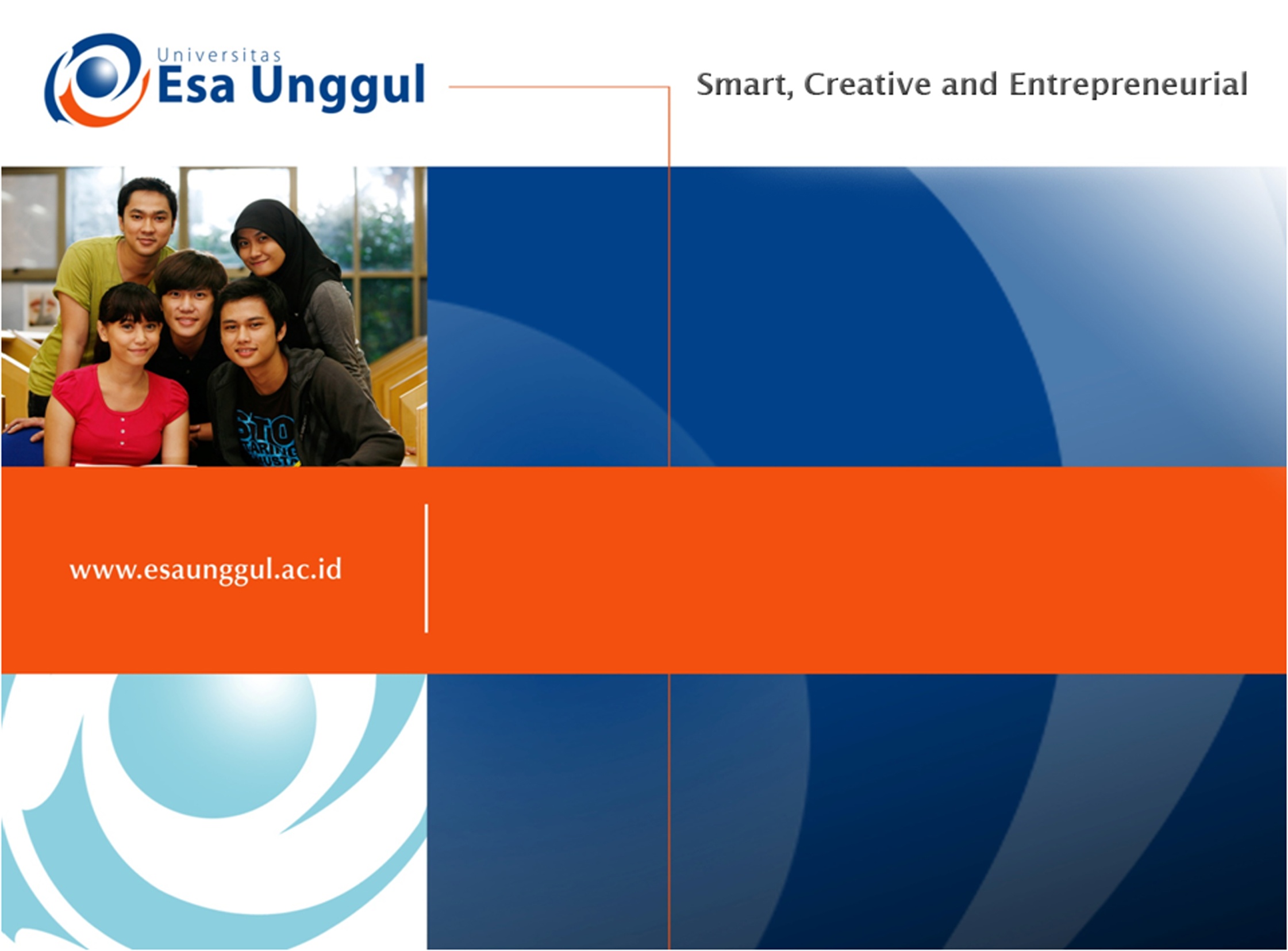 BASIC GRAMMAR
WEEK 2: What Grammar is
NURYANSYAH ADIJAYA, M.Pd.
PENDIDIKAN BAHASA INGGRIS FKIP
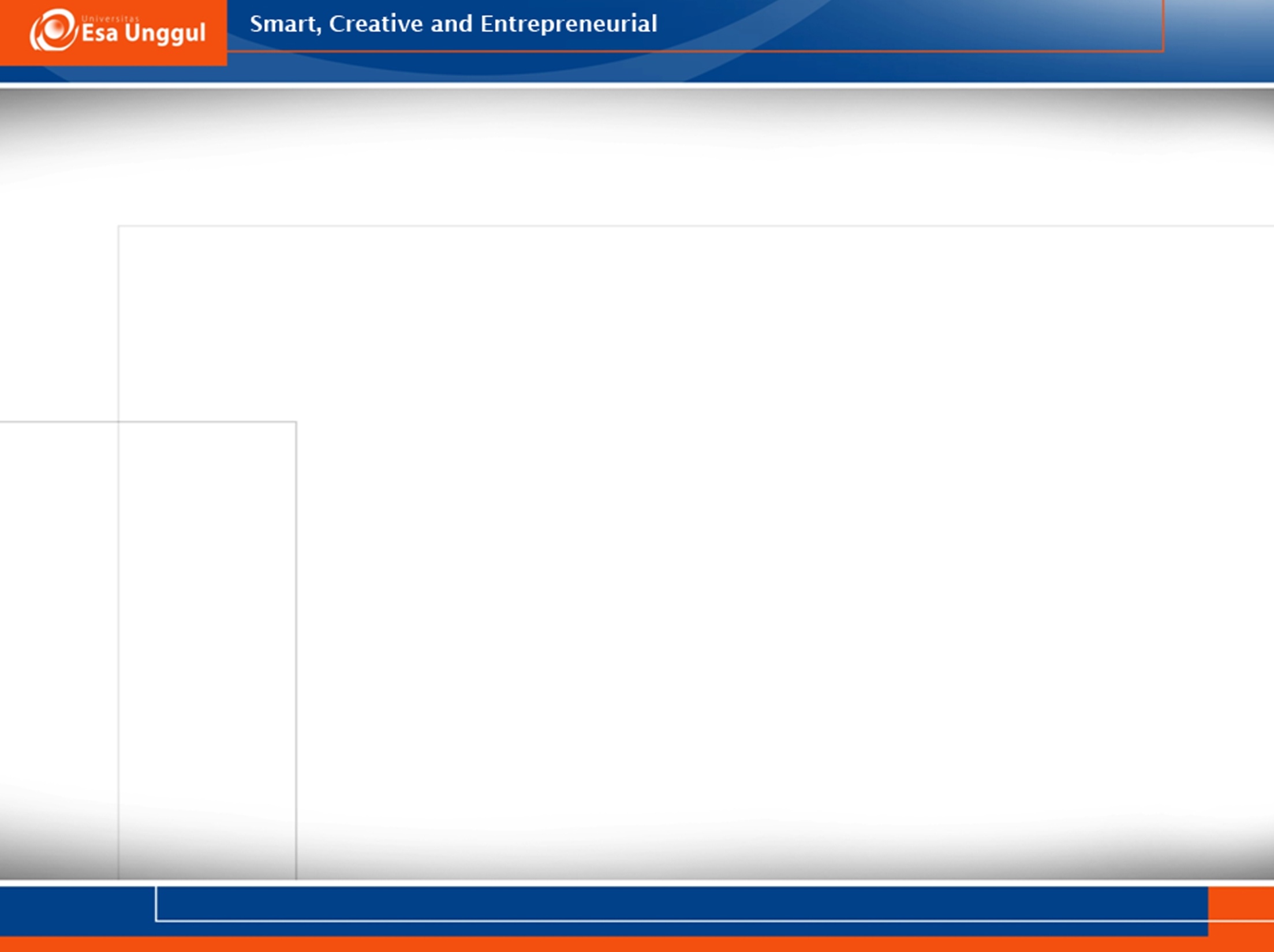 Learning Outcomes
After taking this class, students are expected to be able to identify basic concept of grammar
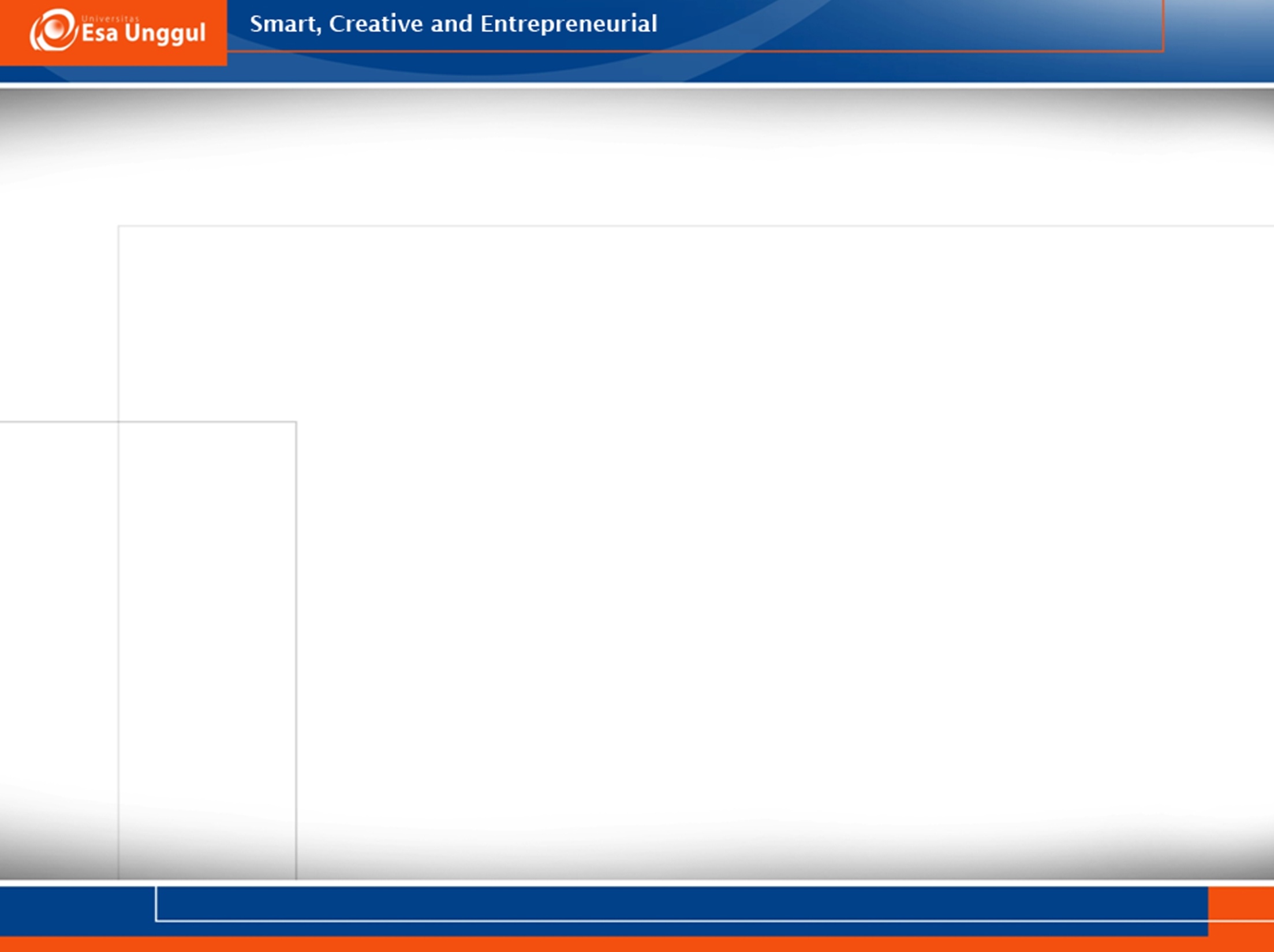 History of Teaching Grammar
Grammar is a very old field of study. Did you know that the sentence was first divided into subject and verb by Plato,the famed philosopher from ancient Greece? That was about 2,400 years ago! Ever since then, students all over the world have found it worthwhile to study the structure of words and sentences. Why? Because skill in speaking and writing is the hallmark of all educated people.
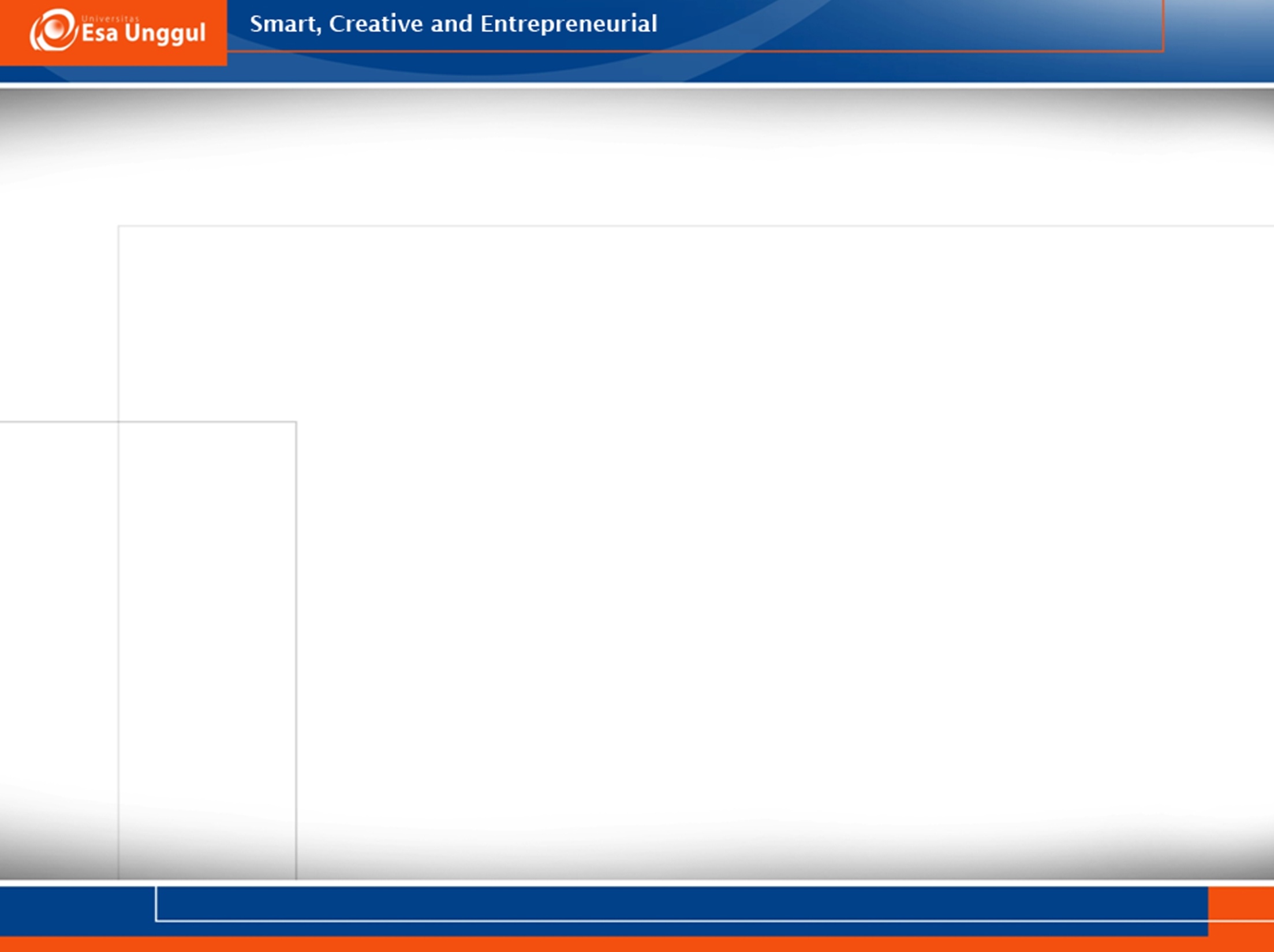 What IS Grammar?
Basic concept of grammar 
The role of grammar in language teaching
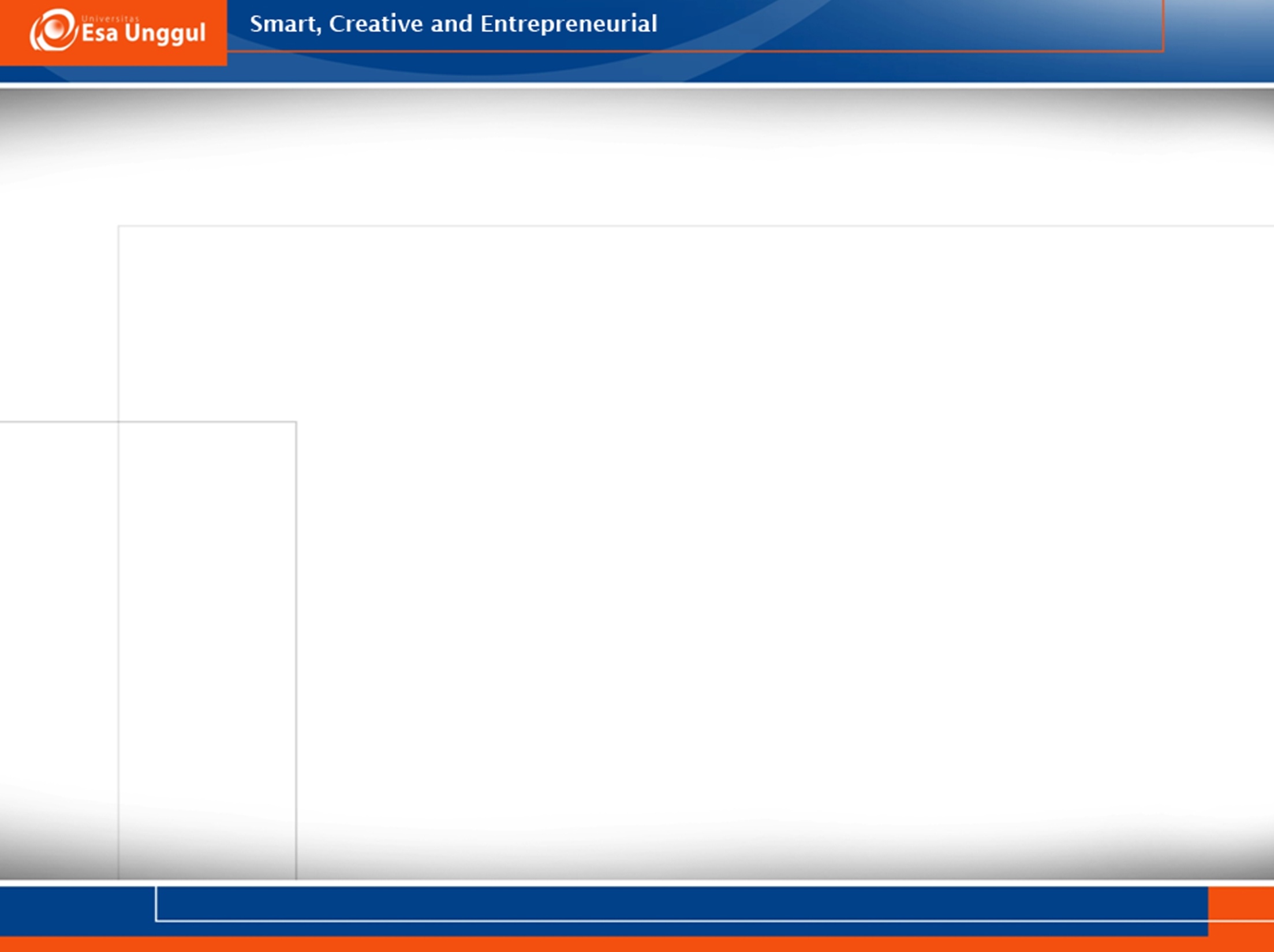 IS IT GRAMMAR?
Every name is called a noun,
As field and fountain, street and town.
In place of noun the pronoun stands,
As he and she can clap their hands.
The adjective describes a thing,
As magic wand or bridal ring.
Most verbs mean action, something done,
To read and write, to jump and run.
How things are done the adverbs tell,
As quickly, slowly, badly, well.
The preposition shows relation,
As in the street or at the station.
Conjunctions join, in many ways,
Sentences, words, or phrase and phrase.
The interjection cries out, “Heed!
An exclamation point must
follow me!”
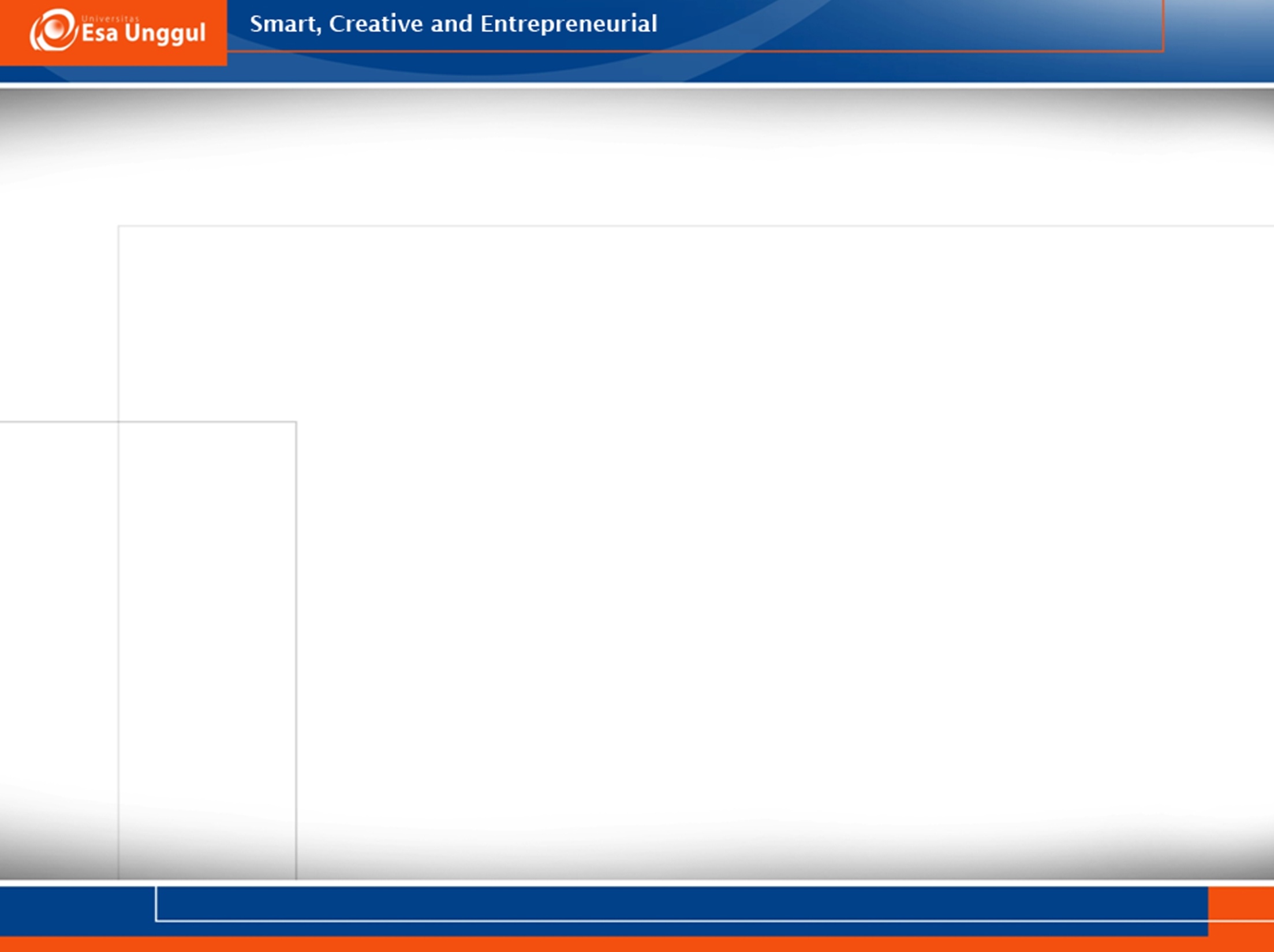 Role of Grammar
Without grammar only little thing you can do, but, without words you can do nothing, (Ward, 2003).
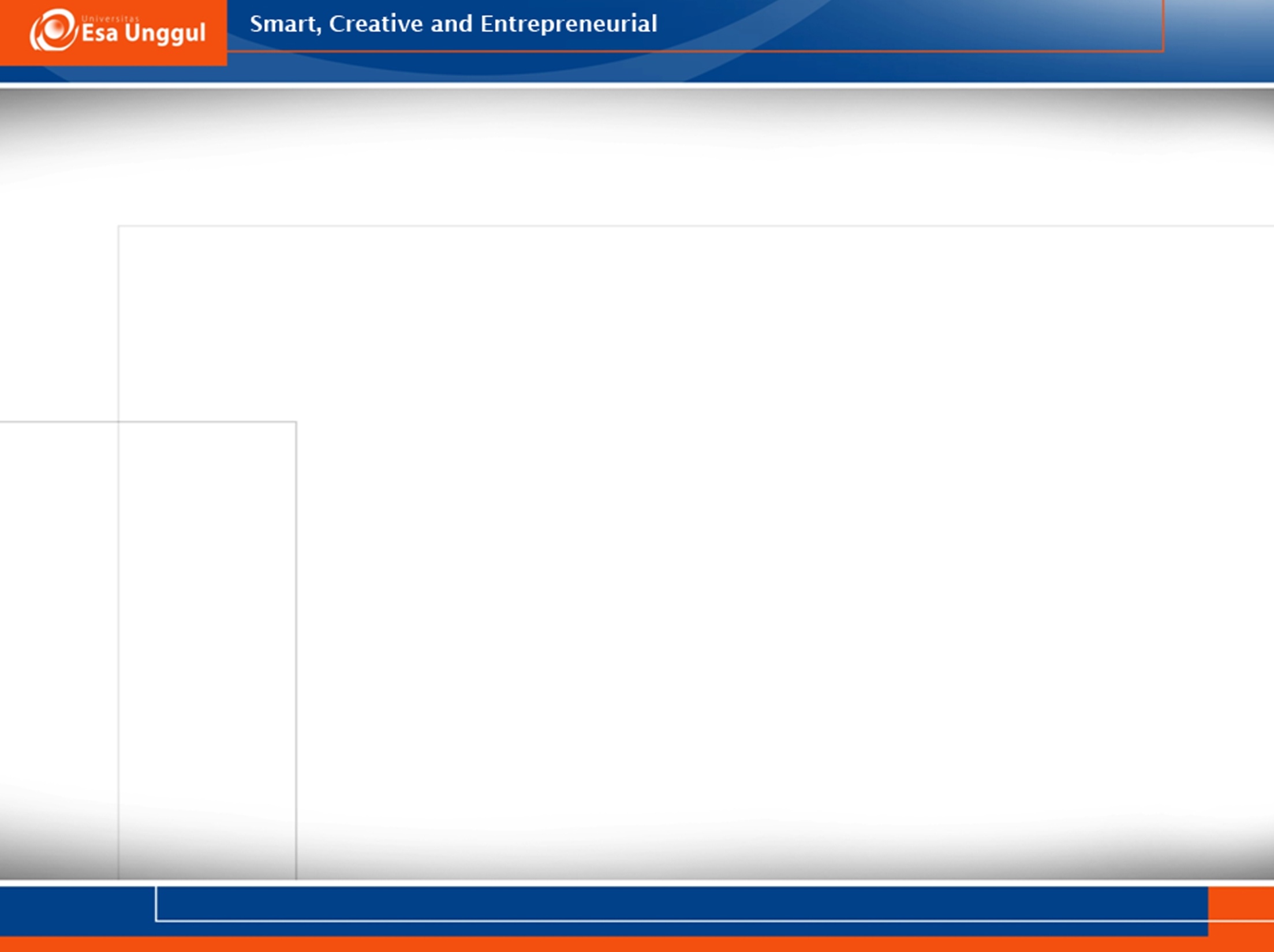 Why Learning Grammar
I must to see my doctor immediately.
                             VS
I must see my doctor immediately.
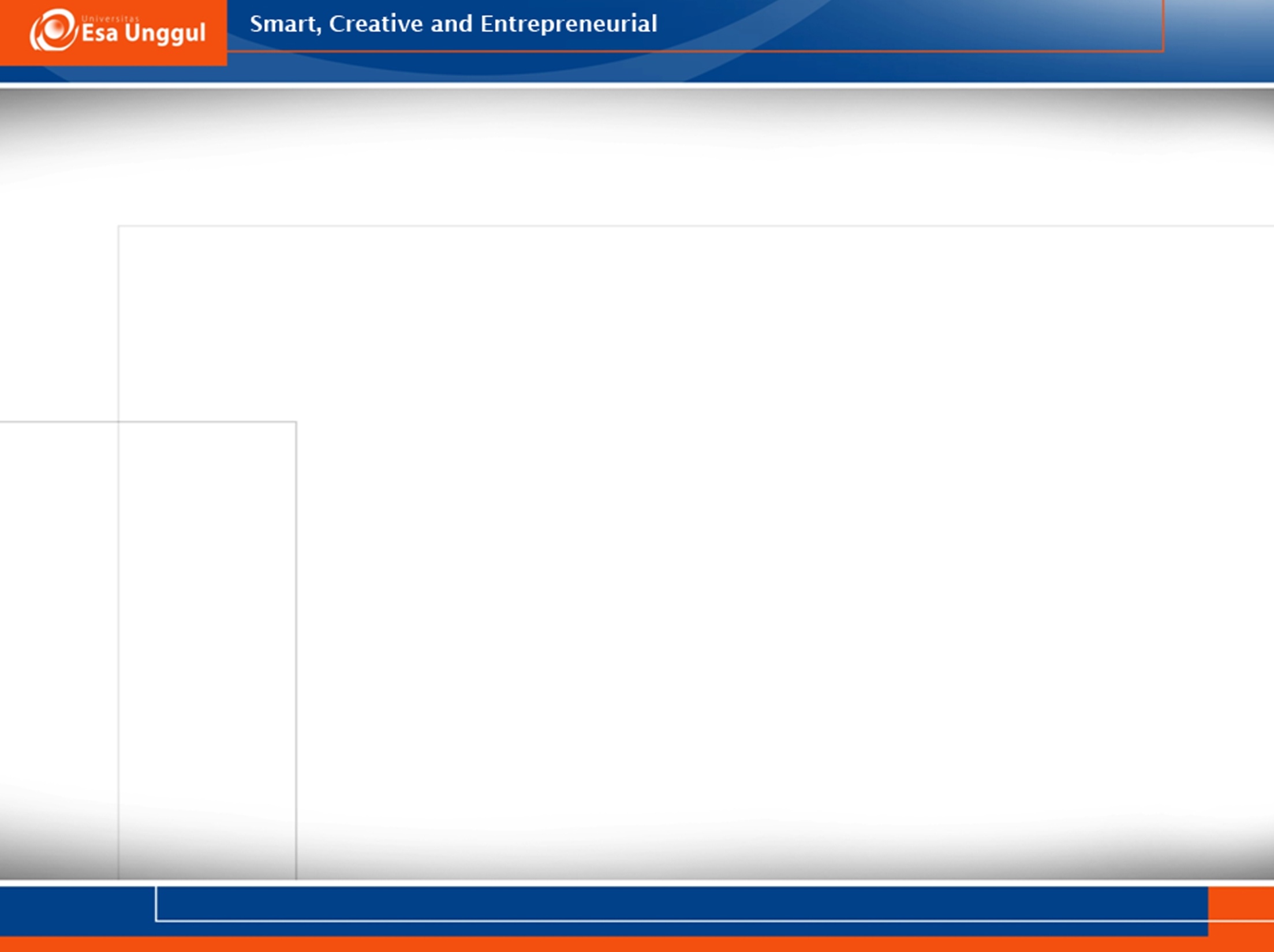 Grammatical Error  Analysis
Grammatical error is the error in combining words into larger unit, such as phrases, clauses, and sentences. Grammatical error can also be defined as the errors at morphological and
syntactical levels.

Santi usualy eat some burgers before go to school.
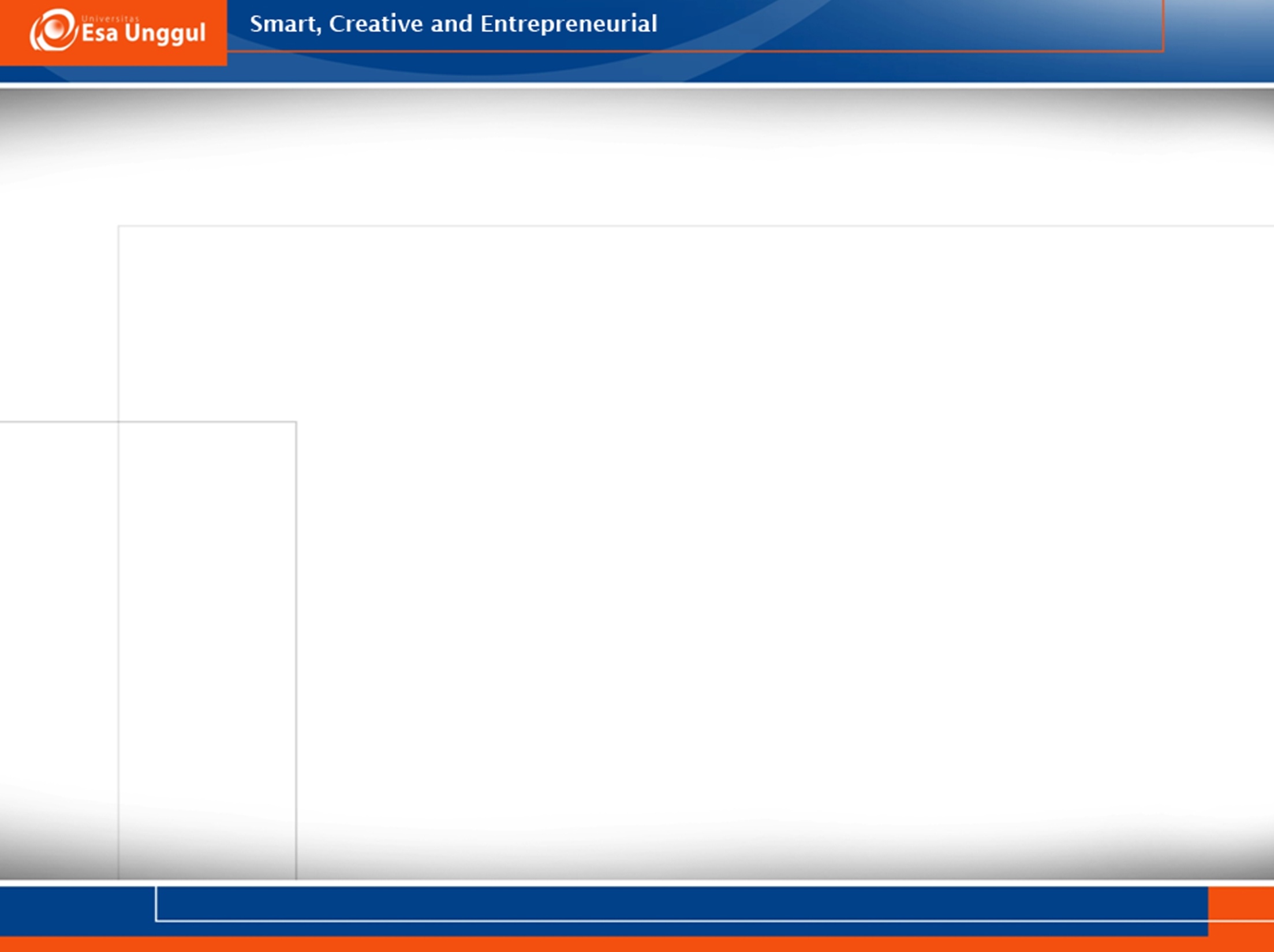 Learning grammar for an English teacher candidate
An English teacher candidate is not only expected to be able to speak English well, but is expected to understand every single element used in sentence/statement. Because he will expain it when his students asks.
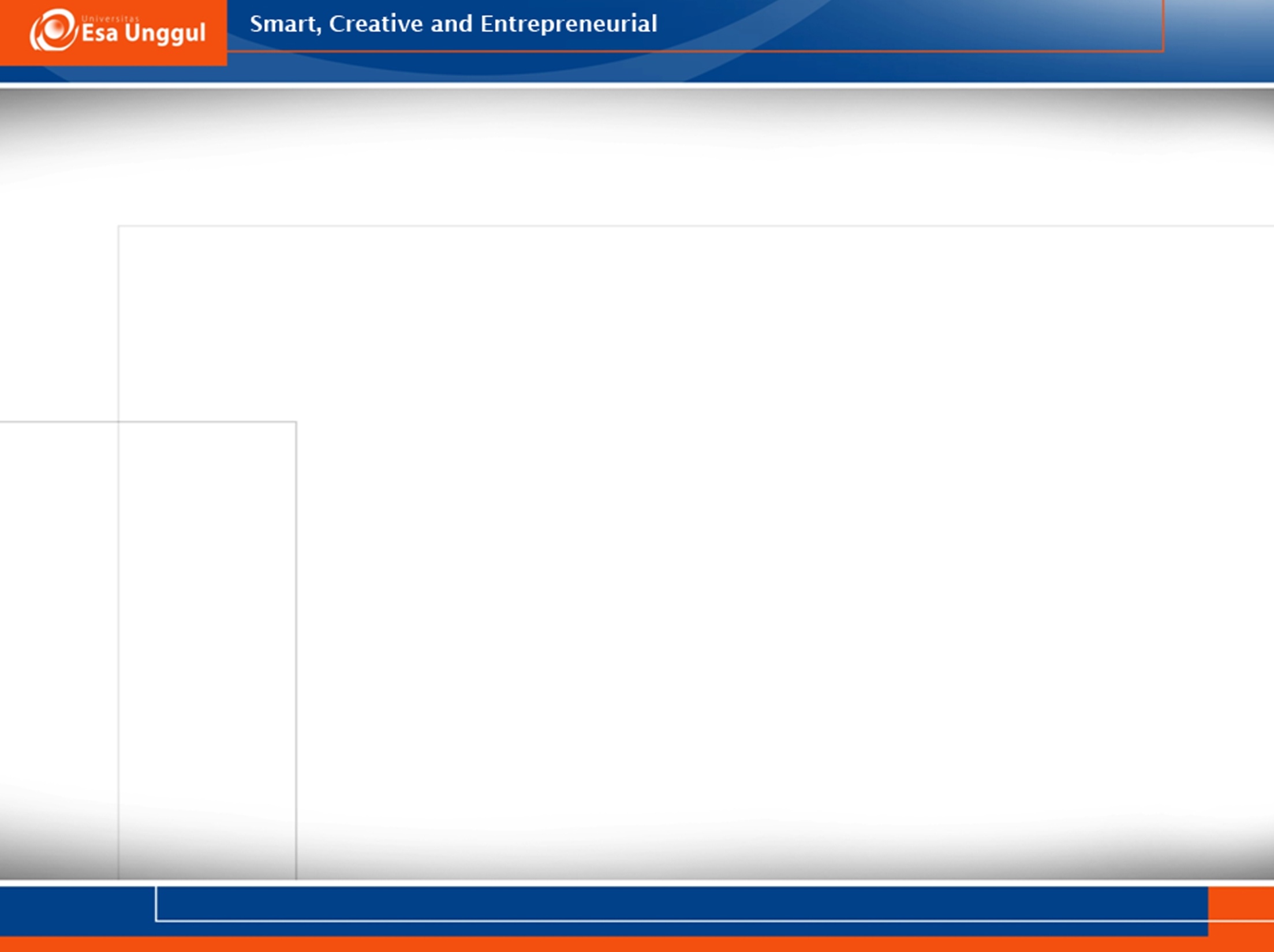 Illustration Students Asking about GrammaA
Student: Sir, I have a question for you, which one is right? “ Dodi should study hard for English test tomorrow” or “Dodi should studies hard for English test tomorrow?” 

Teacher: Dodi should study hard for English test tomorrow
Student: Why

Teacher: .......... (must explain it)
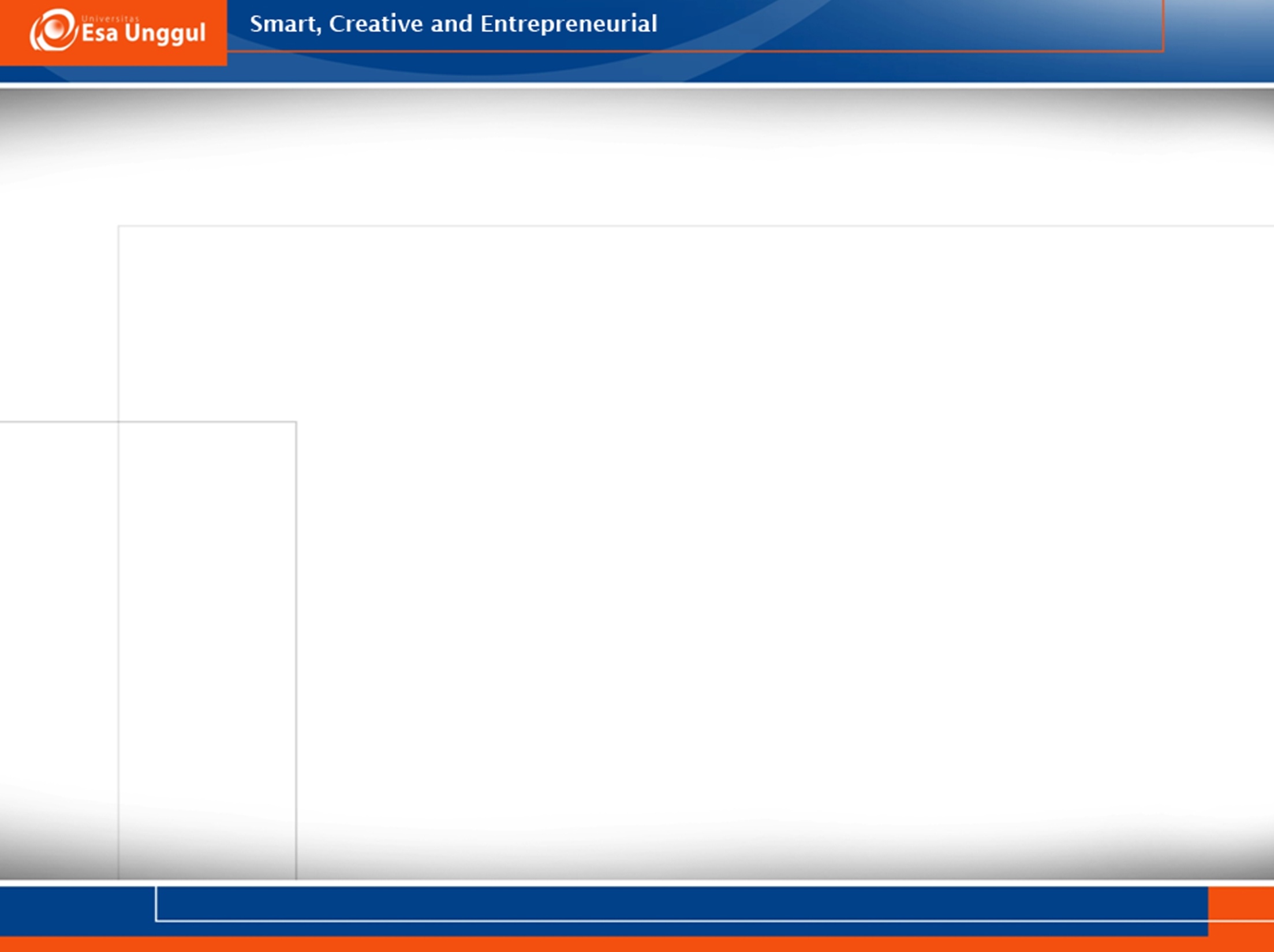 Derivation of words
Santi is a burger lover. She always eats some burgers before she goes to school. Yesterday, she ate 2 burgers. Now, she is eating three big burgers. She has eaten 5 burgers since 5 am. I am sure that she will eat more than 5 burgers before she goes to school. Beside a burger lover, she also loves animal. she has two geese, three mice, four sheep, and five cats. She always gets her sister to feed them
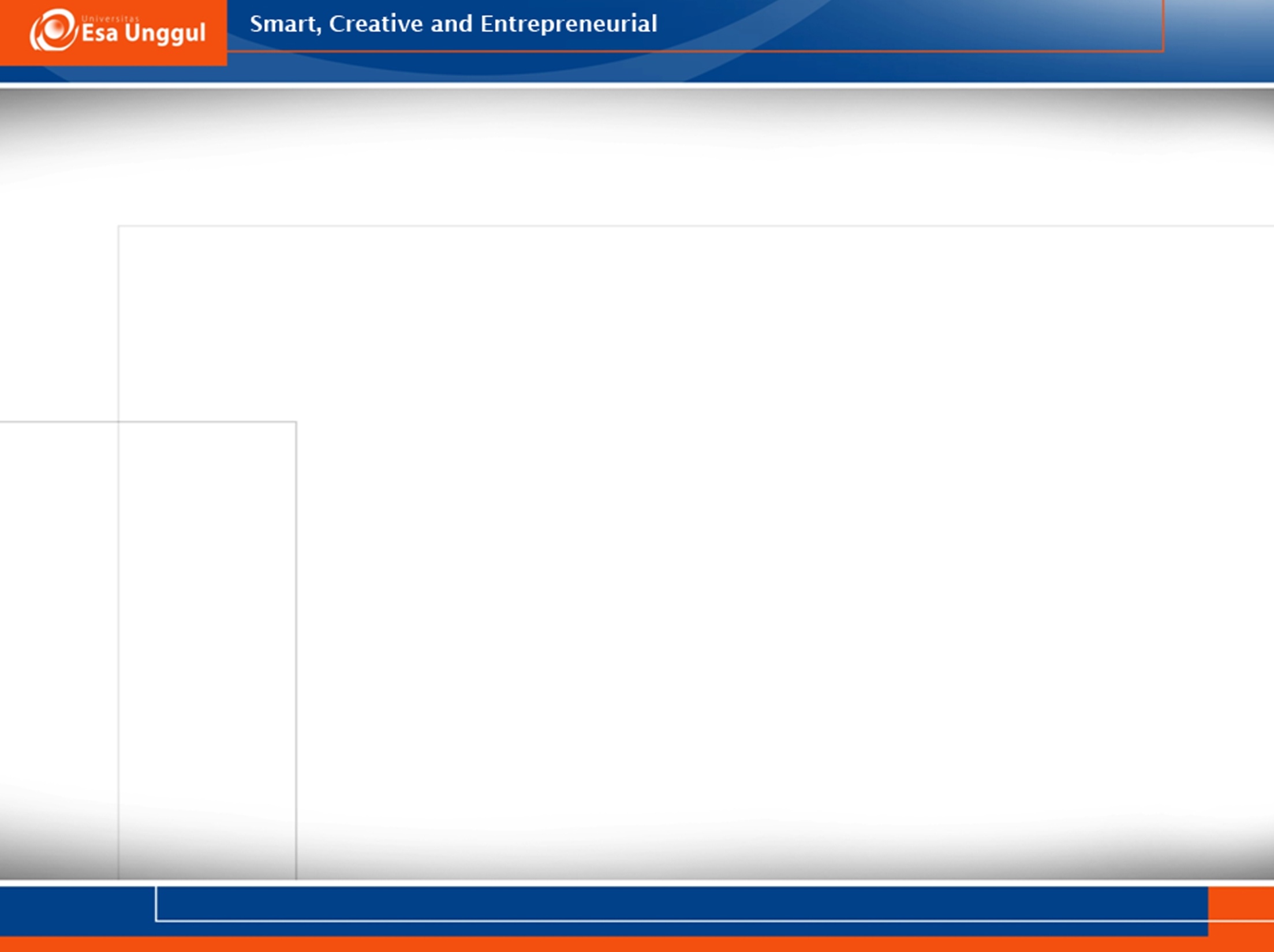 References
Azar. B.S. (2012). Understanding and Using English 	Grammar, Third Edition. New York: Pearson Education  
Seaton Anne and Y.H. Mew (2007) Basic English Grammar: 	book 1. USA: Saddleback Educational Publishing.
Seaton Anne and Y.H. Mew (2007) Basic English Grammar: 	book 2. USA: Saddleback Educational Publishing.
Swan, Michael and Catherine. W. (2011). Oxford English 	Grammar Course: Intermediate. UK:OUP.
Ward, Cristopher. (2003). Have Teachers Ever Changed Their 	Attitude to Grammar. Singapore: SEAMEO Regional 	Language Center.